Взаимодействия спроса и предложения
Проект по Экономике для учащихся 10-11 классов
Авторы: Калинина Т.Н.
Бачинина Н.Г
С чем у вас ассоциируется понятие «спрос и предложение»?
Возможные ответы учеников:
Товар
Услуги
Деньги
Продавец
Покупатель
Потребность
Рынок
Обмен
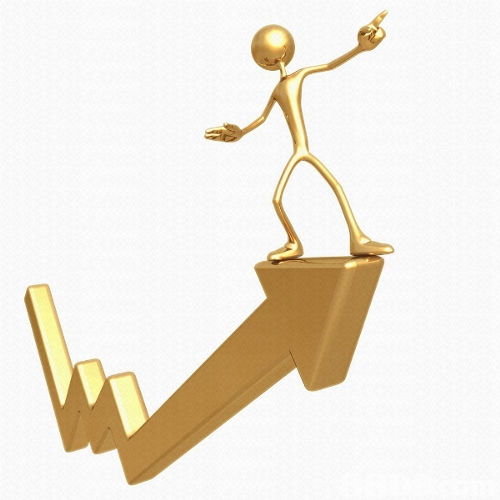 Что такое рынок?
Это место где продают
Это место где покупают
На рынке спрашивают товар и предлагают его
На рынке есть покупатель и продавец
На рынке присутствует конкуренция
На рынке происходит обмен товара на деньги и денег на товар
Что вам интересно?
Что такое величина спроса?
Что такое величина предложения?
Как взаимосвязаны между собой спрос и предложение?
Какое определение вы можете дать законам спроса и предложения?
Какие спроса присущи кривой спроса?
Какие основные факторы влияют на  ценовую эластичность спроса и предложения?
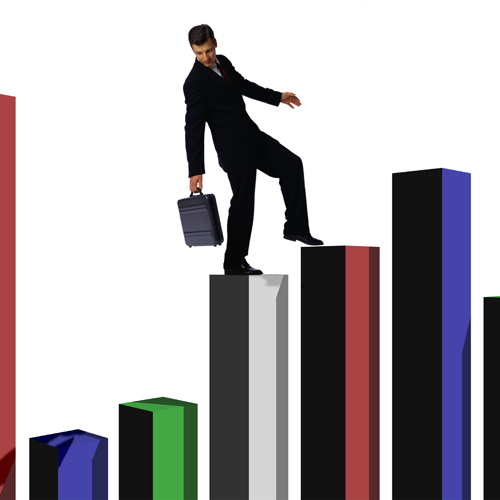 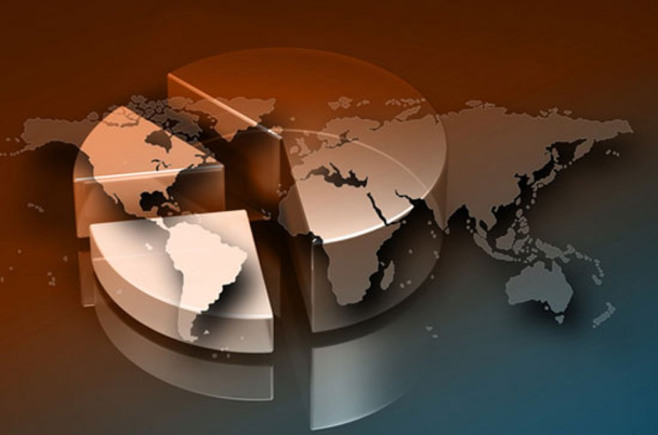 Деление на группы
Формы представления результатов
Презентации
Публикации
Вики-статьи
Блоги
Документы совместного редактирования
Карты знаний
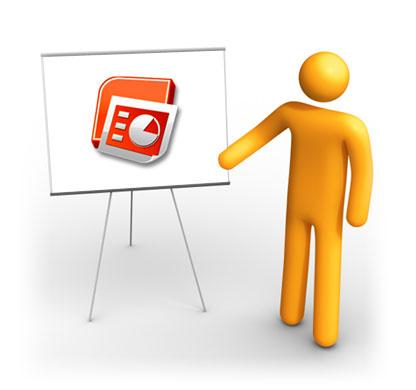 Этапы работы над проектом
1 неделя – деление на группы, распределение обязанностей в группе, составление плана работы;
2 неделя – сбор и обработка информации по теме исследования;
3 неделя – оформление результатов работы;
4 неделя – защита проекта, подведение итогов.